الإيرادات العامة
تعمل الدولة على تدبير الموارد اللازمة لتغطية نفقاﺗﻬا العامة، بإتباع سياسة مالية معينة تأخذ بعين الاعتبار حقيقة الأوضاع الاقتصادية والاجتماعية والسياسية التي تسودها في فترة معينة من مراحل تطورها، وبالتالي تصبح الإيرادات العامة هي وسيلة الدولة في أداء دورها في التدخل لتحقيق الإشباع العام.
الإيرادات العامة غير الضريبية
1
الفصل الثالث: الإيرادات العامة غير الضريبية
الإيرادات العامة غير الضريبية
2
تقسيمات الايرادات العامة
1- إيرادات إجبارية و إيرادات اختيارية 
- الإيرادات الإجبارية هي التي تحصل عليها الدولة بالإكراه، كالضرائب والقروض الإجبارية.
- إيرادات اختيارية وهي الإيرادات التي يكون للأفراد حرية في أدائها من عدمه، مثل الرسوم والقروض الاختيارية وإيرادات الدولة من ممتلكاتها العامة.
الإيرادات العامة غير الضريبية
3
2- إيرادات عادية وإيرادات غير عادية 
- إيرادات عادية وهي تلك التي تحصل عليها الدولة بصفة منتظمة ودورية، مثل الضرائب والرسوم وإيرادات الدولة من ممتلكاتها.
- إيرادات غير عادية وهى التي تحصل عليها الدولة بصفة غير منتظمة، ويطلق عليها أحيانا الإيرادات الاستثنائية، مثل القروض والإصدار النقدي الجديد.
الإيرادات العامة غير الضريبية
4
3- إيرادات سيادية وإيرادات شبيهة بإيرادات القطاع الخاص 
- إيرادات سيادية والتي تحصل عليها الدولة بمفردها فقط مثل الضرائب والرسوم والإصدار النقدي. 
- إيرادات يحصل على شبيهها القطاع الخاص مثل القروض ودخل الدولة من ممتلكاتها العامة.
4- تقسيم بسيط للإيرادات العامة 
	- إيرادات الدولة من القطاع العام  (الرسوم – ممتلكات الدولة) 
	- الضرائب 			- القروض العامة
الإيرادات العامة غير الضريبية
5
خطة الفصل الثالث نظرا لكون الضرائب تمثل المورد الأساسي للإيرادات العامة لمواجهة النفقات المتزايدة، فإن هذا الفصل سوف يخصص بداية لاستعراض باقي الإيرادات العامة من غير الضرائب والمتمثلة في إيرادات الدولة من القطاع العام  (الرسوم، إيرادات ممتلكات الدولة الخاصة) وحصيلة القروض العامة (اقتراض من البنوك والمؤسسات المالية، السندات الحكومية).
إيرادات ممتلكات الدولة والرسوم
 القروض العامة
الإيرادات العامة غير الضريبية
6
أولا: إيرادات من ممتلكات الدولة ومن الرسوم
إيرادات من ممتلكات الدولة (الدومين)
1-1- التعريف بالدومين
يقصد بالدومين الأموال العقارية والمنقولة التي تملكها الدولة ملكية عامة أو خاصة، ويشكل الدومين مورداً سنوياً متجدداً يمكن أن يساهم إلى جانب الإيرادات العامة الأخرى في تغطية الإنفاق العام، وإن كان دخله متواضعا حيث لا يتعدى نسبة 3% من مجموع الإيرادات العامة في كثير من الدول.
الإيرادات العامة غير الضريبية
7
ولقد كان الدومين مورداً أساسياً للدولة في القديم، وكان يتكون أساساً من الأراضي والغابات، غير أن أهمية مداخيله المطلقة والنسبية أخذت تتراجع مع تطور الزمن، رغم زيادة وتنوع أملاك الدولة التي امتدت لتشمل كثيراً من المشروعات الصناعية والتجارية وكثيراً من الأسهم والسندات، وهو ما ألجأ الحكومات إلى الضرائب كمورد أساسي للإيرادات العامة لمواجهة النفقات المتزايدة باستمرار، نظرا لما تتصف به (الضرائب) من مرونة وغزارة في الإيرادات مقارنة بمداخيل أملاك الدولة.
الإيرادات العامة غير الضريبية
8
ويفسر تضاؤل أهمية دخل الدومين بعدة أسباب سياسية واقتصادية، يمكن ردها جميعاً إلى سيادة الاتجاهات التي تدعوا إلى تشجيع المبادرات الفردية في النشاطات الاقتصادية والاعتقاد بأن الدولة لا تتمتع بالكفاءة التي يتمتع بها الأفراد في استغلال الثروة، فضلا عن رغبة الحكومات أصلا في التفرغ لما هو أهم من الأعمال التي يجب أن توجه عنايتها لها، كالإستثمار في البنية الأساسية المادية وتكوين رأس المال البشري.
الإيرادات العامة غير الضريبية
9
2-2- أقسام الدومين
يمكن تقسيم ممتلكات الدولة إلى نوعين أساسيين هما:
أ) الدومين العام
يقصد بالدومين العام الأموال التي تملكها الدولة ملكية عامة وهى تخضع للقانون العام وتخصص للنفع العام كالطرق والجسور والسدود والموانئ والحدائق العامة، والقاعدة العامة هي مجانية الانتفاع بأموال الدومين العام، إذ لا يقصد بها أصلا تحصيل إيرادات للخزينة العامة إلا في حالات خاصة بهدف تنظيم هذا الانتفاع، كفرض الرسوم نظير استغلال مرفق عام مثل الرسوم على زيارة المتاحف والحدائق.
الإيرادات العامة غير الضريبية
10
ب) الدومين الخاص
وهو الأموال التي تملكها الدولة ملكية خاصة، وتخضع لأحكام القانون الخاص، وهي معدة للاستغلال الاقتصادي بحيث تتصرف بها الدولة كما يتصرف الأفراد في أملاكهم كآبار البترول، والأراضي الزراعية والغابات، ومختلف مشاريع الاستثمار الصناعية والتجارية والزراعية والمالية التي تقوم ﺑﻬا الدولة. والدومين الخاص يدر القسط الأعظم من مداخيل أملاك الدولة، على الرغم من تقلبه زيادة ونقصانا تبعا لتأرجح خيارات الدول ما بين خوصصة وتأميم تبعا لظروفها الاقتصادية.
ويمكن تقسيم إيرادات الدومين الخاص لأنواع ثلاثة:
11
إيرادات الدومين العقاري
يتشكل الدومين العقاري أساساً من الأراضي الزراعية والغابات والمناجم والمحاجر، وهو ما يعرف بالدومين التقليدي حيث كان يشكل المورد الأساسي لإيرادات الدولة، ويأتي دخل هذا الدومين من أثمان بيع المنتجات أو إيجارات استغلال الأراضي والمناجم.
ويضاف إلى أملاك الدولة العقارية في العصر الحديث المباني السكنية التي تنشئها الدولة لحل مشكلة السكن ومن ثم تعد الايجارات المحققة عن كراء هذه المساكن إلى المواطنين من موارد هذا الدومين.
الإيرادات العامة غير الضريبية
12
وفي الوقت الراهن تتخلى معظم الدول عن القسم الأكبر من أراضيها الزراعية لرعاياها عن طريق عقود امتياز، ولم تعد الدول تملك سوى مساحات صغيرة نسبيا. ويعود السبب في ذلك إلى عدم كفاءة الدولة في استغلال تلك الأراضي، وإما رغبة منها في نشر الملكيات الزراعية الصغيرة، فضلا عن رغبتها في التفرغ لما هو أهم من الأعمال التي يجب أن ترعاها. أما بالنسبة للغابات والأحراج فإن أغلب الدول تحتفظ بملكيتها للمصلحة العامة (التنوع البيولوجي، منع التصحر، جلب الرطوبة ....).
الإيرادات العامة غير الضريبية
13
أما بالنسبة للمناجم وحقول النفط والغاز، فمثل هذه الأملاك تتطلب أساليب صناعية وفنية متطورة لاستثمارها، لذلك تقوم أغلب الدول بمنح امتيازات للشركات الخاصة من أجل استغلالها لمدة محدودة من الزمن (بحيث تبقى ملكتها تابعة للدولة في نهاية فترة الإمتياز والاستثمار في المدة المتفق عليها)، وذلك في مقابل إيراد معين سواء في شكل أجر سنوي معلوم أو نسبة مئوية من الأرباح أو الناتج.
الإيرادات العامة غير الضريبية
14
إيرادات الدومين الصناعي والتجاري
ويتكون الدومين التجاري والصناعي مما تنشئه الدولة أو تؤممه من مشروعات صناعية وتجارية أو تشارك به مع الخواص. ولقد كان نطاق الدومين الصناعي ضيقاً في الماضي في ظل حياد المالية العامة، ومع ظهور الاتجاهات التدخلية وظهور المالية الحديثة بدأ دوره يقوى ويتسع، فلم يعد دور الدولة قاصراً على استهلاك الثروة بل أصبحت منتجة لها وتوسعت في النشاط الصناعي بهدف تحقيق إيراد ناتج من بيع الدولة لمنتجات وخدمات مشروعاتها للأفراد في صورة ما يعرف بالثمن العام.
الإيرادات العامة غير الضريبية
15
أما بالنسبة للدومين التجاري، فإن إيراداته محدودة، لأن الدولة راعية وليست تاجرة. وكثيرا ما يتشكل الدومين التجاري من احتكار الدولة لبعض النشاطات الاقتصادية لتزويد الخزينة بموارد كبيرة كاحتكار الدولة تجارة التبغ، أين تحدد الدولة الثمن العام في مثل هذه الاحتكارات بأعلى من ثمن السوق على خلاف الإيراد المحقق في شكل ثمن عام من النشاط الصناعي للدولة (الذي يتحدد في السوق، أو بمعرفة الدولة بأقل من ثمن السوق)، وفي هذه الحالة يمكن القول بأن الثمن يتضمن ضريبة مستترة وهي عبارة عن الفرق بين هذا الثمن وبين الثمن الذي كان سيحدد في السوق.
16
إيرادات الدومين المالي
يقصد بالدومين المالي الأوراق المالية التي تملكها الدولة من أسهم وسندات، سواء من خلال المساهمة في بعض المشروعات أو إقراضها أو من خلال الاستثمار في الأسواق المالية الدولية بغرض الحصول على أكبر عائد نتيجة هذه الاستثمارات في إطار ما يسمى بصناديق الثروة السيادية. ويعد هذا الدومين أحدث أنواع الدومين الخاص، وقد نشأ نتيجة رغبة الدولة في السيطرة على بعض المشروعات الاستراتيجية، وفي الإشراف على القطاع الخاص ودعمه في أوقات المحنة، وأيضا نتيجة رغبتها في الاستثمار لمصلحة الأجيال المقبلة.
الإيرادات العامة غير الضريبية
17
ولقد كانت إيرادات هذا الدومين فيما مضى تتلخص في استثمار حق الدولة في إصدار النقود، لكن مع مرور الوقت توسعت هذه الإيرادات لتشمل ما تدره محافظ الاستثمارات المالية للدولة من أرباح وفوائد، سواء كانت تديرها بنفسها أو تعهد بها إلى إدارة محترفة كما في حالة صناديق الثروة السيادية التي تملكها بعض الدول صاحبة الفوائض المالية الضخمة.
الإيرادات العامة غير الضريبية
18
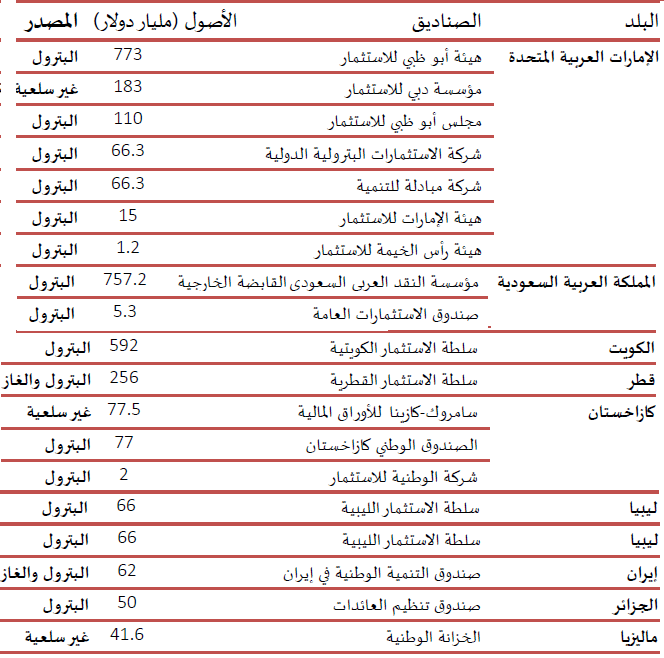 الإيرادات العامة غير الضريبية
19
2) الرسوم
2-1- تعريف الرسم
الرسم مبلغ من النقود يدفعه الأفراد جبرا إلى الدولة مقابل ما تقدمه لهم من خدمة تعود عليهم بنفع خاص. 
تحصل الدولة على الرسوم من الأفراد حينما يلجؤون إلى طلب خدمة خاصة من بعض مرافقها العامة كالرسوم القضائية التي يدفعها المواطن حينما يطالب بحقوقه أمام القضاء، ورسوم الالتحاق بالجامعات ورسوم رخص السياقة واستخدام الطرق السريعة ورسوم استخراج جوازات السفر وغيرها.
من التعريف السابق نجد أن سمات الرسم ثلاثة وهي:
20
يدفع في صورة نقدية أي أنه لا يسدد عينا أو مقابل خدمة معينة يؤديها الفرد. واشتراط الصورة النقدية للرسم جاء ليساير التطور الحديث في مالية الدولة من حيث اتخاذ نفقاﺗﻬا وإيراداﺗﻬا الصورة النقدية.
ويدفع بصفة إلزامية عند الحصول على الخدمة، إن كانت الخدمة نفسها غالباً اختيارية كرسوم التوثيق ورسوم الرخص وغيرها وأحيانا تكون الخدمة إجبارية كرسوم النظافة مثلاً إلا انه في كل الأحوال يدفع الفرد الرسوم إجباريا إذا ما تقدم بطلب الخدمة المعنية من إحدى الإدارات أو الهيئات العامة.
الإيرادات العامة غير الضريبية
21
يدفع الرسم مقابل الحصول على خدمة خاصة تعود بالنفع المباشر على دافع الرسم، ويعني ذلك أن الفرد الذي يدفع الرسم إنما يحصل على نفع خاص به لا يشاركه فيه غيره من الأفراد يتمثل في الخدمة المعينة التي تؤديها له الهيئات العامة في الدولة، كالفصل في المنازعات (الرسوم القضائية) أو توثيق العقود وشهرها (رسوم التوثيق)، أو استعمال الفرد لبعض المرافق العامة التي تيسر أعماله كالموانئ والمطارات (رسوم الموانئ) وبعض الطرق العامة البرية والنهرية (رسوم الطرق).
الإيرادات العامة غير الضريبية
22
2-2- تفرقة الرسم عن غيره من الإيرادات العامة
أ) الرسم والثمن العام
يتشابه الرسم مع الثمن العام في أن كلا منهما يدفع في سبيل حصول الفرد على نفع خاص يتمثل في الخدمة التي يقدمها المرفق العام في حالة الرسم وفي الحصول على سلعة أو خدمة معينة من منتجات المشروعات العامة الصناعية والتجارية، كما يتشاﺑﻬان في أن كلا منهما قد يكون مساويا لتكلفة الخدمة المستهلكة أو أكبر أو أقل منها، ومن ثم فإن كلا منهما يتضمن ضريبة مستترة أو مقنعة في حالة زيادة كبيرة عن تكلفة الخدمة أو السلعة المقابلة.
الإيرادات العامة غير الضريبية
23
أما أوجه الاختلاف بين الثمن العام والرسم فهي:
يتحدد الرسم بناء على القانون أو القرار الإداري، وبالتالي فإن السلطة العامة هي التي تستقل بتحديد قيمته مقدماً لتحقيق أهداف اجتماعية أو اقتصادية معينة، ودون تدخل من جانب الأفراد، أما الثمن العام فإنه يتحدد وفقا لقوانين العرض والطلب في ظل قيام المنافسة التامة أو الاحتكارية بين مشروعات الدولة ومشروعات الخواص الصناعية والتجارية، أو طبقا لقوانين الاحتكارات وقواعدها إذا ما تعلق الأمر بوجود حالة من حالات الاحتكار المالي للدولة.
الإيرادات العامة غير الضريبية
24
كما يختلف الرسم عن الثمن العام في أن الأصل بالنسبة للرسم أن يكون مبلغاً رمزياً دون التكلفة الحقيقية للخدمة المؤداة، وفى الحالات التي يكون فيها الرسم مساوياً لهذه التكلفة، أو يزيد عليها، فليس الهدف من ذلك استرداد تكلفة الخدمة أو تحصيل أرباح منها كما في حالة الثمن العام، وإنما الهدف الحد من الإقبال على بعض الخدمات بغرض تنظيم الانتفاع من المرافق العامة. بينما الأصل بالنسبة للثمن العام أنه يزيد على التكلفة الحقيقية لإنتاج السلع والخدمات أو على الأقل يساويها، ولا يتحدد الثمن العام بأقل من التكلفة الحقيقية للإنتاج إلا في حالات قليلة بغرض تيسير الحصول على السلعة أو الخدمة، مثل تعريفة المياه.
25
ب) الرسم والضريبة
يفرض كلاهما بناءاً على تشريع كما أن كلا منهما يعتبر من مصادر الإيرادات العامة السيادية التي تجبى جبراً، ولعل هذا التشابه بين الضريبة والرسم جعل هناك خلطا في استخدام مصطلح الرسم والضريبة كإطلاق لفظ الرسم على الضريبة الجمركية وضريبة الدمغة والضريبة على القيمة المضافة وغيرها. ورغم أوجه التشابه التي ذكرت توجد بعض الفروق الجوهرية يمكن ذكرها على النحو التالي:
يحصل الرسم من المنتفع بخدمة خاصة مباشرة أما الضريبة فهي من أجل تحقيق منافع عامة، أي تدفع دون منفعة مباشرة مقابلة لها.
26
تفرض الضرائب على أساس القدرة المالية للممول، أما في حالة الرسوم فهي محددة مقدماً وتفرض على كل منتفع بالخدمة أيا كانت قدرته المالية ولا مجال للإعفاء فيها إلا بقانون.
تفرض الضرائب على كافة طبقات المجتمع لتحقيق أهداف اقتصادية واجتماعية شتى إلى جانب الغرض المالي، أما الرسوم فهي خاصة بالمنتفعين وبالتالي فهدفها الأساسي حصول الدولة على إيراد مالي للخزينة العامة.
الإيرادات العامة غير الضريبية
27
والواقع أن حصيلة الرسوم باعتبارها موردا ماليا للدولة، آخذة في التراجع مقارنة بأهمية الضرائب كمورد مالي متزايد في العصر الحديث، ويرجع ذلك لسببين:
- شعور الأفراد بالتضامن الاجتماعي بين طبقات المجتمع، الأمر الذي لا يجيز تمويل الخدمات العامة عن طريق رسوم يتساوى الفقير والغني في دفعها.
- عجز الرسوم عن الإتيان للدولة بحصيلة وفيرة كالضرائب، ولذا فإن الاتجاه الحديث سائر نحو التقليل من الرسوم إما بإلغاء بعضها أو تحويلها إلى ضرائب (عن طريق رفع قيمتها بحيث تصبح غير متعادلة مع الخدمة المؤداة).
28
3) الرسم ومقابل التحسين (الإتاوة)
تقوم الدولة بتقديم خدمات عديدة كإقامة الحدائق ورصف الطرق وإعادة تخطيط المدن وبسبب ذلك يحدث أن يحصل بعض الأفراد على منافع خاصة تزيد من ثرائهم إلى جانب المنافع العامة لتلك الخدمات. فعندما تشق الدولة إحدى الطرق فإنه يجعل العقارات على جانب الطريق ذات قيمة أعلى عما كانت عليه من قبل، ويصبح بإمكان الدولة تحصيل إيراد من هذا الفارق يطلق عليه مقابل التحسين.
ويمكن تعريف هذا الأخير على أنه مبلغ من المال تجبر الدولة بعض ملاك العقارات بدفعه مقابل منفعة خاصة تحققت لهم، نتيجة قيامها بأعمال الهدف منها أصلا تحقيق نفع عام.
29
ومقابل التحسين بهذا المعنى يتشابه إلى حد كبير مع الرسم، مما أدى بالبعض إلى اعتباره نوعا من الرسوم، ومع ذلك فإن أوجه الإختلاف بينهما كثيرة، أهمها:
درجة الإكراه في مقابل التحسين أكبر منها في الرسم، فالخدمة التي يقدم في مقابلها الرسم يمكن تجنبها فالفرد بالتالي غير ملزم بدفع الرسم إلا إذا طلب الخدمة، أما العمل العام مثل إنشاء طريق أو بناء جسر فانه يولد نفعا خاصا بصفة تلقائية دون أن يطلبه المستفيد لذلك يجبر على دفع مقابل التحسين.
الإيرادات العامة غير الضريبية
30
الرسم يتكرر دفعه بتكرار الحصول على الخدمة أما مقابل التحسين فيدفع مرة واحدة فقط.
الرسم يلتزم به كافة أفراد المجتمع الراغبين في خدمات الدولة أما مقابل التحسين فعلى أصحاب العقارات الذين استفادوا من التحسينات فقط.
تقدير مقابل التحسين يتوقف على الزيادة في قيمة العقار أما تقدير الرسم فيتوقف على نصيب الفرد من تكاليف الخدمة المقدمة إليه.
الإيرادات العامة غير الضريبية
31
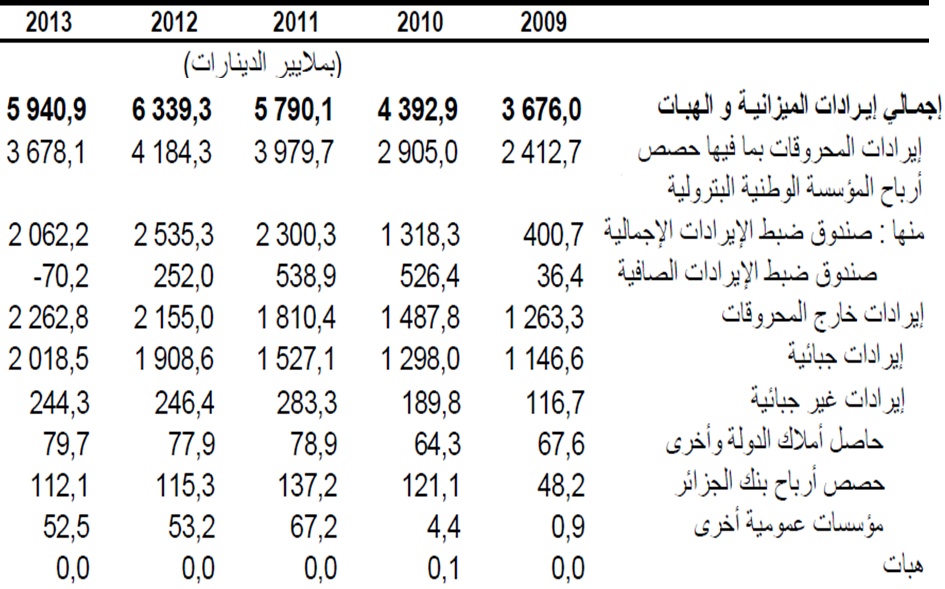 الإيرادات العامة غير الضريبية
32